KINETICS
Quick Review
Kinetics
Kinetics – The area of chemistry that studies reaction rates and reaction mechanisms.
Reaction Rate
Reaction Rate - The speed of a chemical reaction

The rate of a reaction is a measure of how fast the reaction makes products or uses reactants.

The ability to control the speed of a chemical reaction is important.
Defining Rate
Rate is how much a quantity changes in a given period of time.

The speed you drive your car is a rate—the distance your car travels (miles) in a given period of time (1 hour).

So, the rate of your car has units of mi/hr.
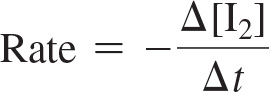 Defining Reaction
The rate of a chemical reaction is generally measured in terms of how much the concentration of a reactant decreases (or product concentration increases) in a given period of time.

For reactants, a negative sign is placed in front of the definition.
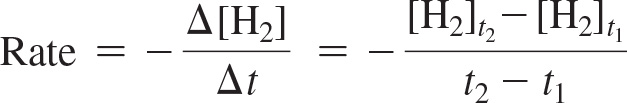 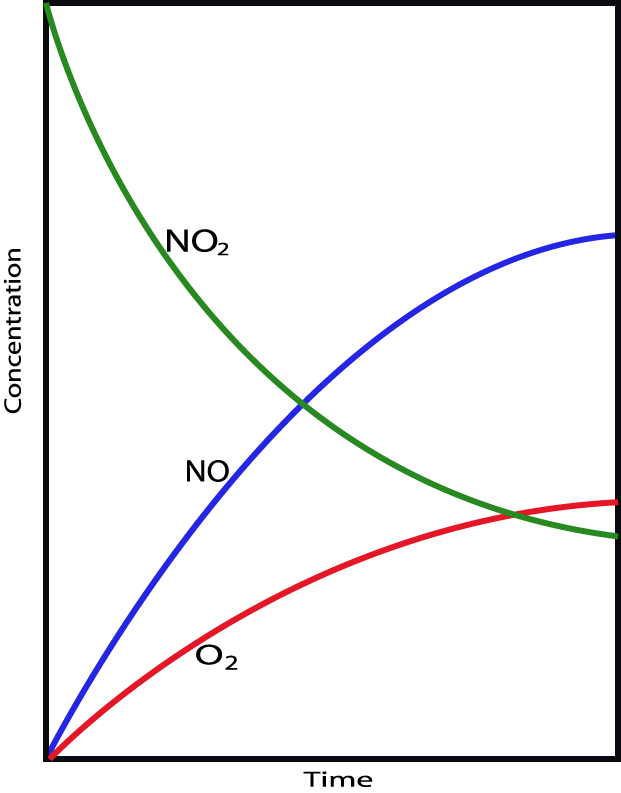 2NO2(g)  2NO(g) + O2(g)
Reaction Rates:
1. Can measure  
   disappearance of 
   reactants
2. Can measure  
   appearance of 
   products
3. Are proportional
    stoichiometrically
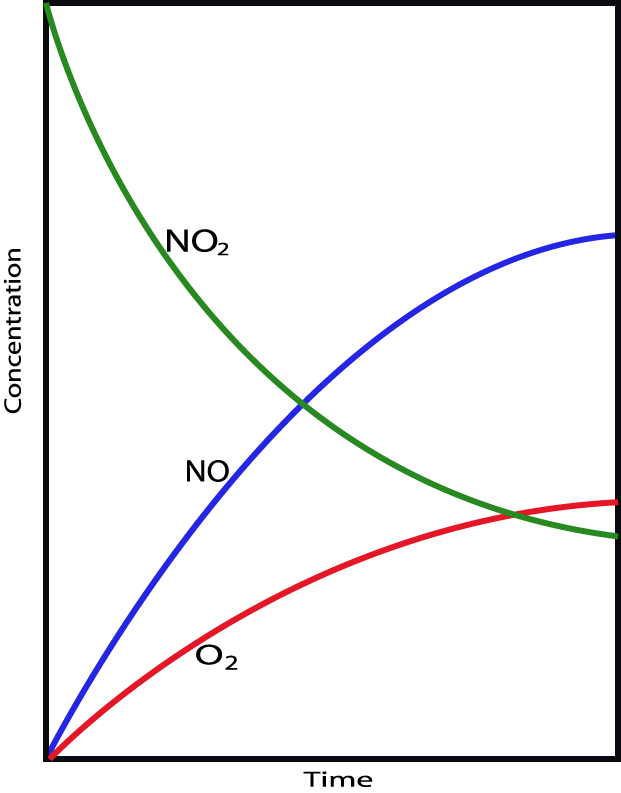 2NO2(g)  2NO(g) + O2(g)
Reaction Rates:
4. Are equal to the
   slope tangent to 
   that point
[NO2]
5. Change as the 
   reaction proceeds, 
   if the rate is 
   dependent upon   
   concentration
t
Reactant and Product [  ]s as a Function of Time
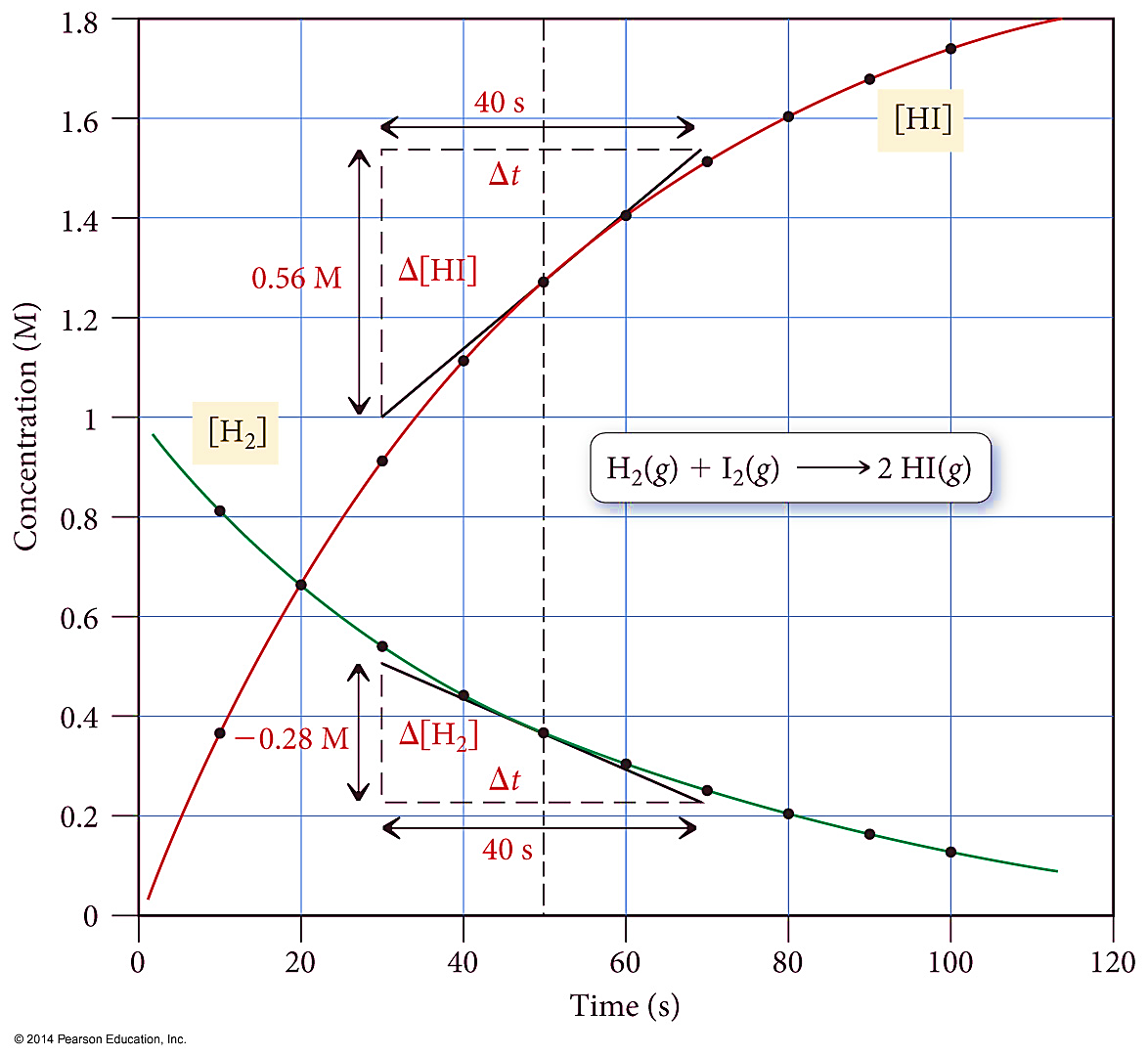 Reaction Rate and Stoichiometry
In most reactions, the coefficients of the balanced equation are not all the same.
H2 (g) + I2 (g)  2 HI(g)
Reaction Rate and Stoichiometry
H2 (g) + I2 (g)  2 HI(g)

For these reactions, the change in the number of molecules of one substance is a multiple of the change in the number of molecules of another.
For the above reaction, for every 1 mole of H2 used, 1 mole of I2 will also be used and 2 moles of HI made.
Therefore, the rate of change will be different.
Reaction Rate and Stoichiometry
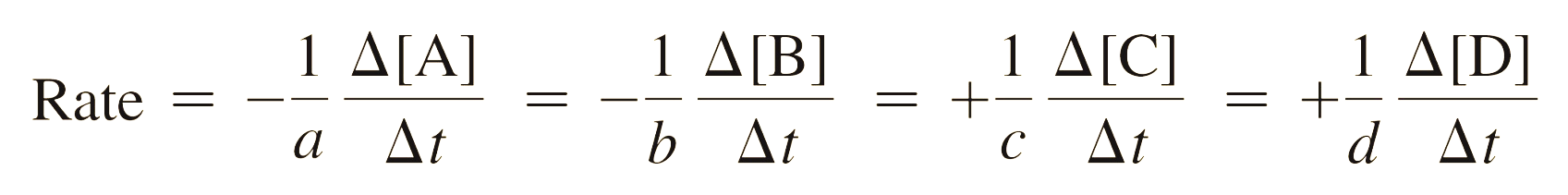 Average Rate vs. Instantaneous Rate
Average Rate - the change in measured concentrations in any particular time period.
Linear approximation of a curve
The larger the time interval, the more the average rate deviates from the instantaneous rate.
Average Rate vs. Instantaneous Rate
Instantaneous Rate - the change in concentration at any one specific, particular time.
Slope at one point of a curve
Found by taking the slope of a line tangent to the curve at that particular point.
First derivative of the function (for all of you calculus fans)
Using [H2], the instantaneous rate at 50 s is as follows:
H2 (g) + I2 (g)  2 HI (g)
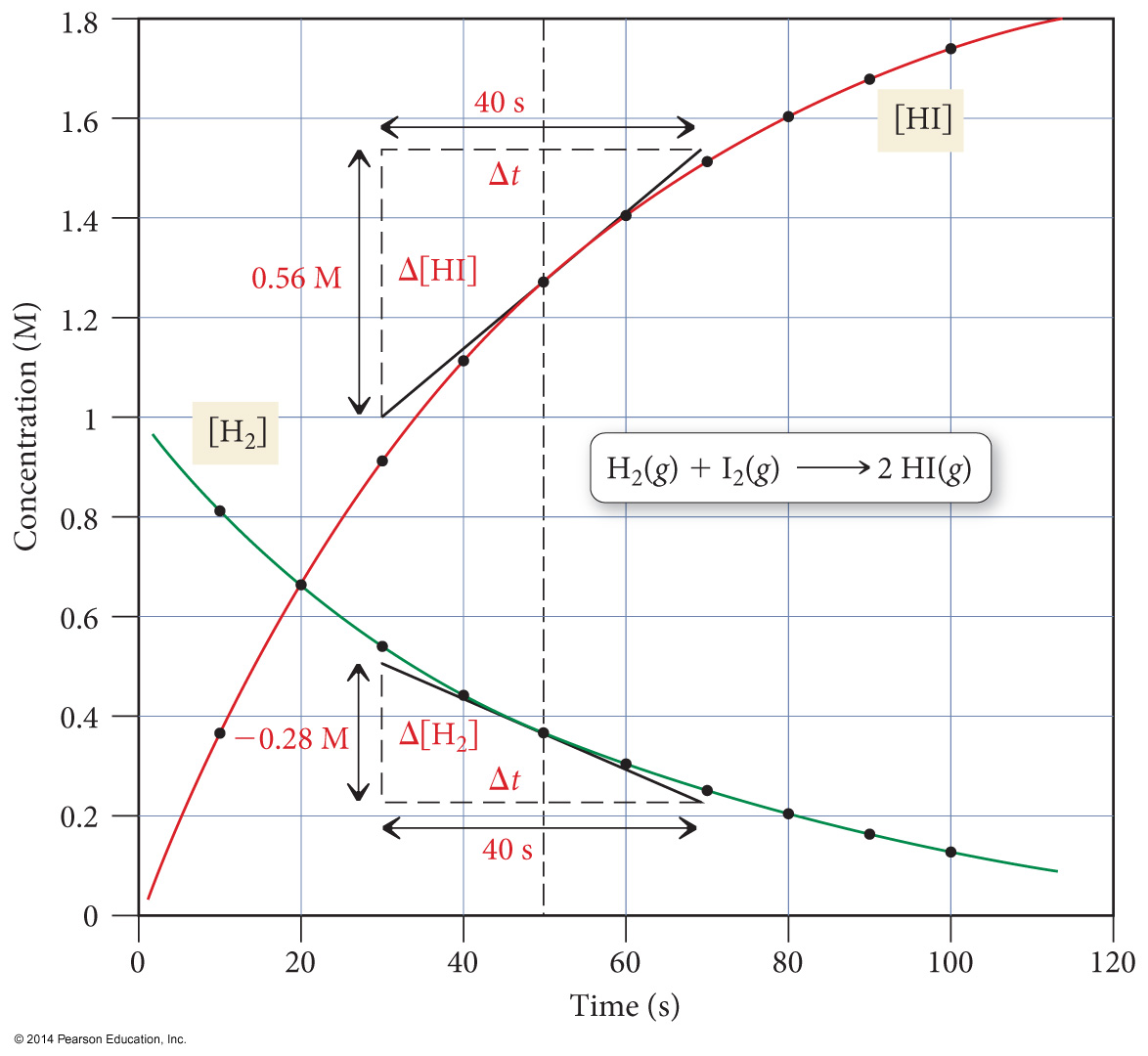 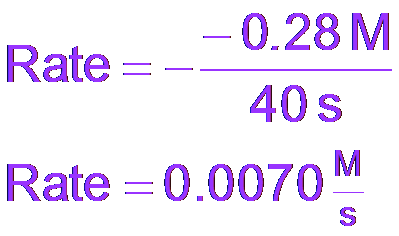 Using [HI], the instantaneous rate at 50 s is as follows:
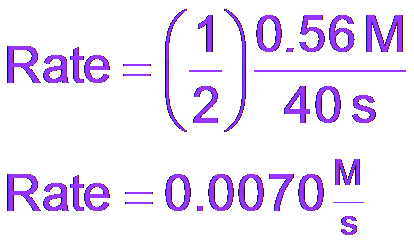 Factors Affecting Reaction Rates
Nature of the Reactants - what kind of reactant molecules and what physical condition they are in. 
Small molecules tend to react faster than large molecules. 
Gases tend to react faster than liquids, which react faster than solids.
Factors Affecting Reaction Rates
Nature of the Reactants - what kind of reactant molecules and what physical condition they are in. 
Powdered solids are more reactive than “blocks.”
 More surface area for contact with other reactants
Certain types of chemicals are more reactive than others.
 For example, K is more reactive than Na
Ions react faster than molecules. 
 No bonds need to be broken.
Factors Affecting Reaction Rates
Temperature - Increasing temp increases the reaction rate.

Chemist’s rule - for each 10 °C rise in temperature, the speed of the reaction doubles.
Just an approximation, doesn’t always work. 

There is a mathematical relationship between the absolute temperature and the speed of a reaction discovered by Svante Arrhenius, which will be examined later.
Factors Affecting Reaction Rates
Catalysts - substances that affect the speed of a reaction without being consumed.  

Positive Catalysts – Most common kind, used to speed up a reaction
Negative Catalysts - Used to slow a reaction, also called inhibitors. 

Homogeneous - present in same phase
Heterogeneous -  present in different phase
Factors Affecting Reaction Rates
Reactant Concentration – 
Generally, the larger the concentration of reactant molecules, the faster the reaction. 
This increases the frequency of reactant molecules colliding with each other. 
Concentration of gases depends on the partial pressure of the gases. 
 Higher pressure = higher concentration
Concentrations of solutions depend on the solute-to-solution ratio (molarity).